SISTEMAS DISTRIBUIDOS
Aula: 13-Cloud Computing
Prof.: Fabrício Varajão
Conteúdo
Cloud Computing;
Modelos de serviço;
Cluster;
Grid.
Cloud Computing
É a virtualização de produtos e serviços computacionais.
Cloud Computing
Características principais:
Acesso às aplicações independente de S.O ou HW;
Despreocupação com estrutura para execução da aplicação: HW, backup, segurança, manutenção etc;
Compartilhamento de dados e trabalho colaborativo se tornam mais fáceis;
O usuário pode contar com alta disponibilidade;
Self-service sob demanda. Adquirindo recurso computacional sem precisar interagir pessoalmente com o provedor;
Amplo acesso. Recursos disponibilizados por rede multiplataforma;
Serviço medido. Controlam e otimizam o uso de recursos por meio de uma capacidade de medição.
Modelos de serviço
Existem três modelos de serviços:
SaaS;
PaaS;
IaaS.
Modelos de serviço
Existem três modelos de serviços:
SaaS;
PaaS;
IaaS.
Software implantado como serviço hospedado, acessado através da internet. Este software pode ser utilizado por múltiplos usuários. O software desenvolvido, ao invés de ser vendido ou usado para seu benefício próprio, disponibiliza-o a um custo baixo a uma grande quantidade de usuários.
Modelos de serviço
Existem três modelos de serviços:
SaaS;
PaaS;
IaaS.
Esse tipo de serviço disponibiliza servidores virtualizados nos quais os utilizadores podem executar aplicações existentes ou desenvolver novas aplicações, sem ter que se preocupar com a manutenção dos sistemas operacionais, servidores, balanceamento de cargas ou capacidade de computação.
Modelos de serviço
Existem três modelos de serviços:
SaaS;
PaaS;
IaaS.
Disponibiliza grids ou clusters ou servidores virtualizados, redes, armazenamento e software de sistemas desenhados para aumentar ou substituir as funções de um centro de dados.
Cluster
É um ambiente de computação paralela formado por um conjunto de computadores, chamados nós, interligados, muitas vezes, por dispositivos do tipo switches em uma rede LAN de alto desempenho.
Os nós cooperam entre si para atingir um determinado objetivo comum.
Grid
É um ambiente computacional geograficamente distribuído que permite a interoperabilidade entre organizações a ele associadas. Seu principal objetivo é compartilhar e agregar recursos de forma a disponibilizá-los como serviços.
Diferenças
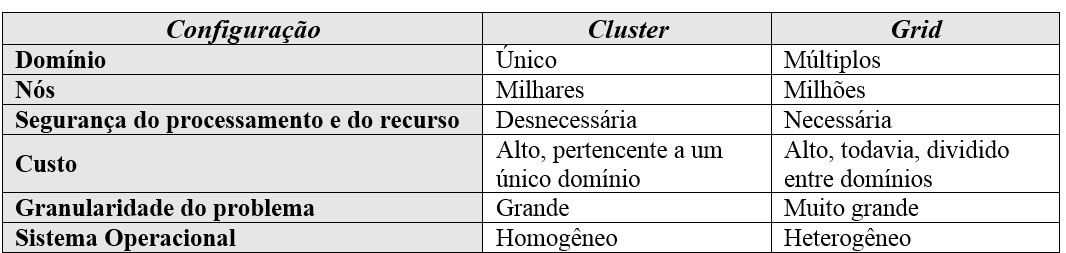 Cluster
Balanceamento de carga (HS):
Tem por objetivo distribuir as requisições que chegam ao cluster;
Alta disponibilidade (HA):
É usado para manter o acesso à informação sempre disponível. É um modelo construído para prover uma disponibilidade de serviços e recursos de forma ininterrupta através do uso da redundância;
Alto desempenho (HPC):
Trabalhando juntos como um recurso de computação simples e interligado de forma a conseguir um maior processamento.
Atividades
Verificar o conteúdo disponível no site, principalmente da página 29 até o final da apostila;
Referências
VARAJÃO, F. F.. Sistemas Distribuidos. FIC – Faculdades Integradas Campograndenses. Rio de Janeiro, 2016. (Apostila)